UGA SOIL JUDGING 2013-14
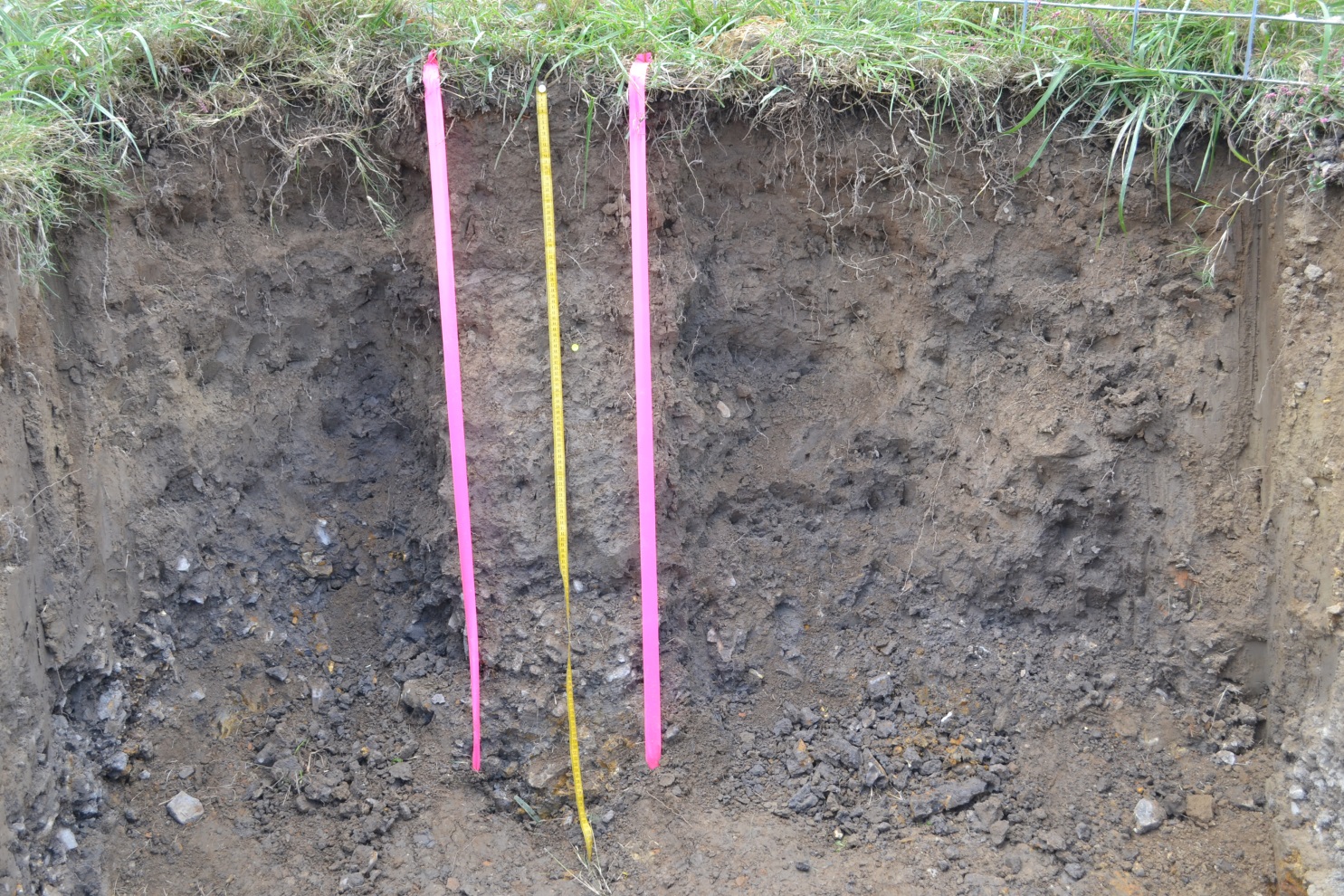 SE Regional:  Oct. 2013Tennessee Tech, Cookeville TN
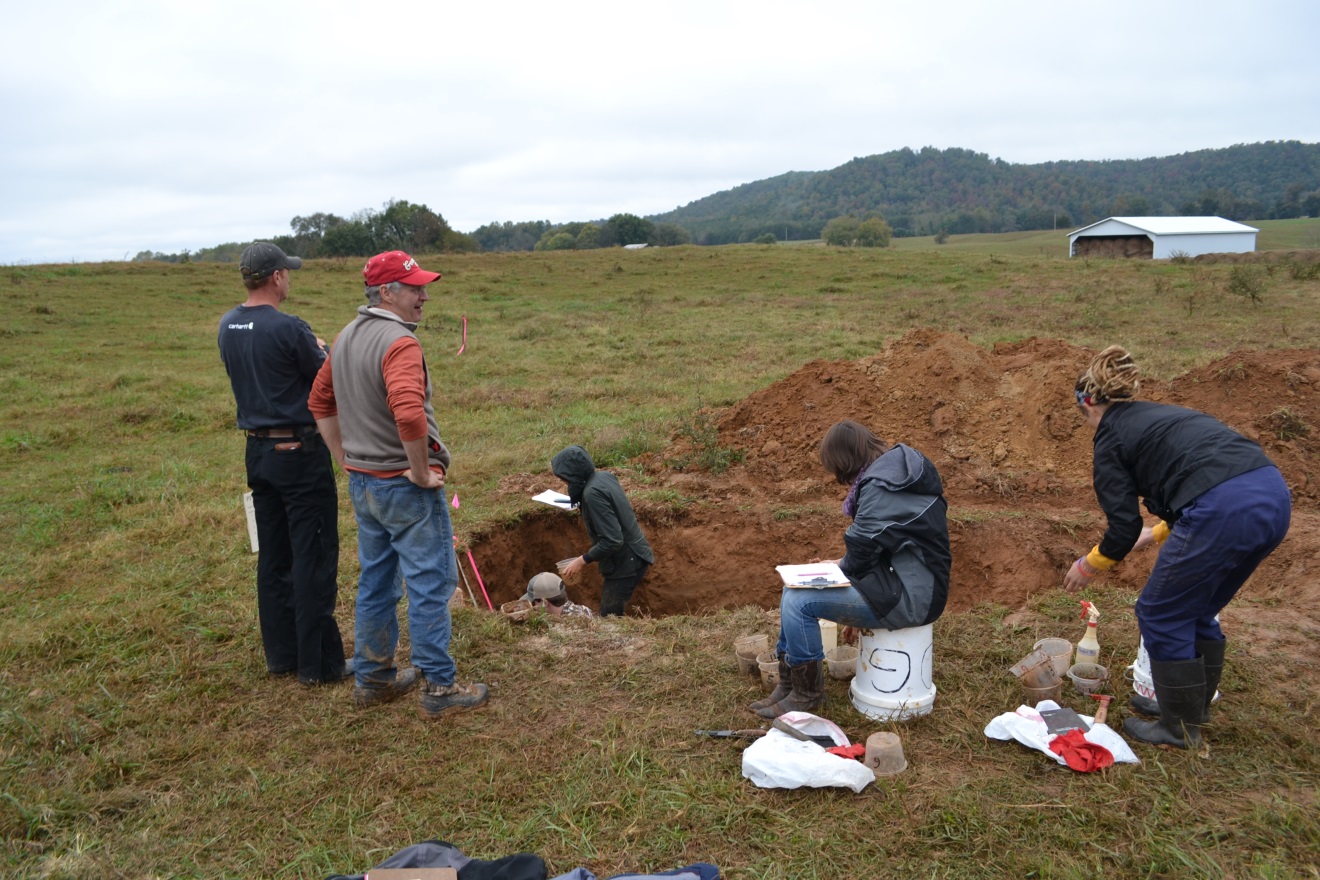 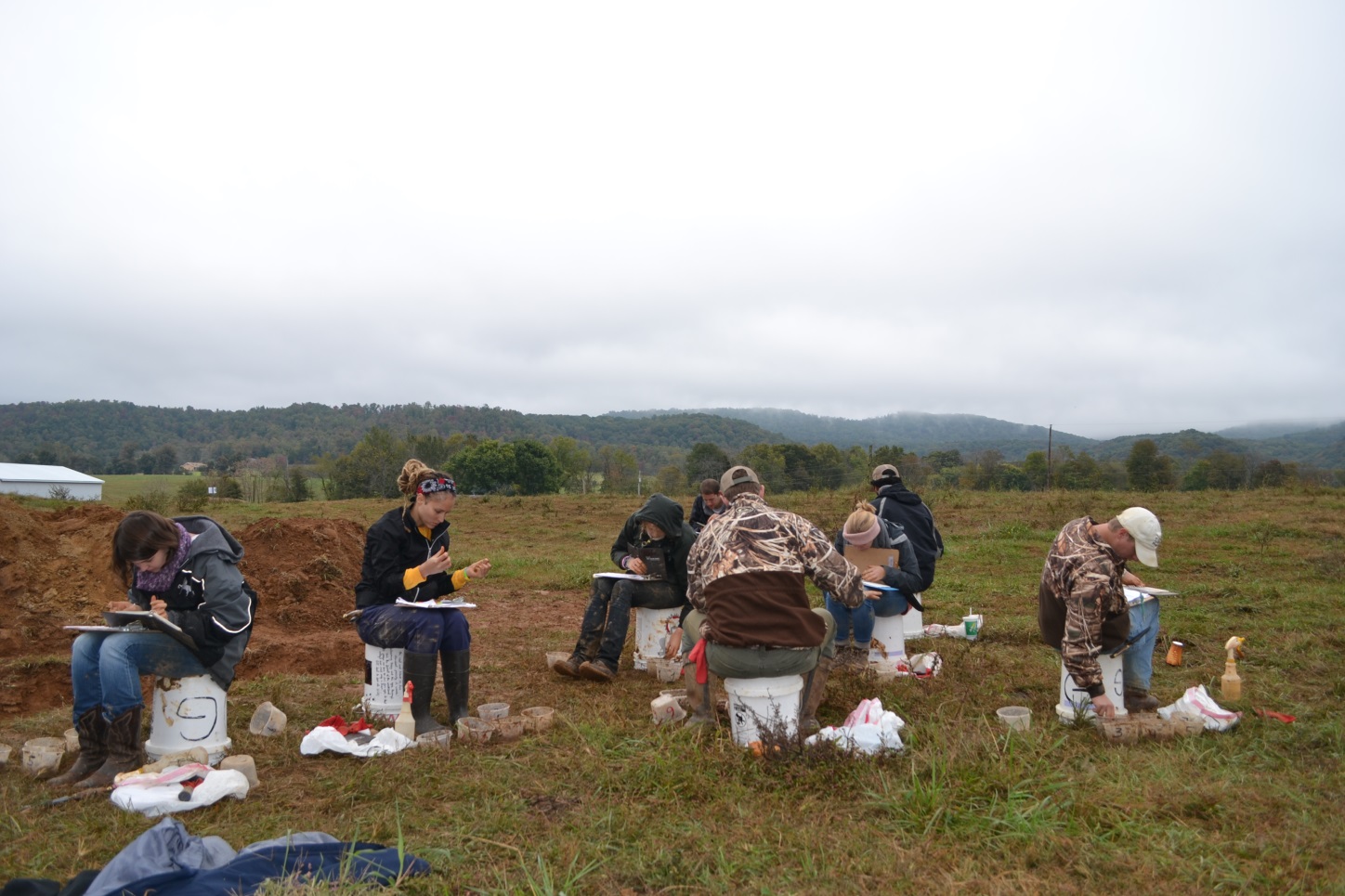 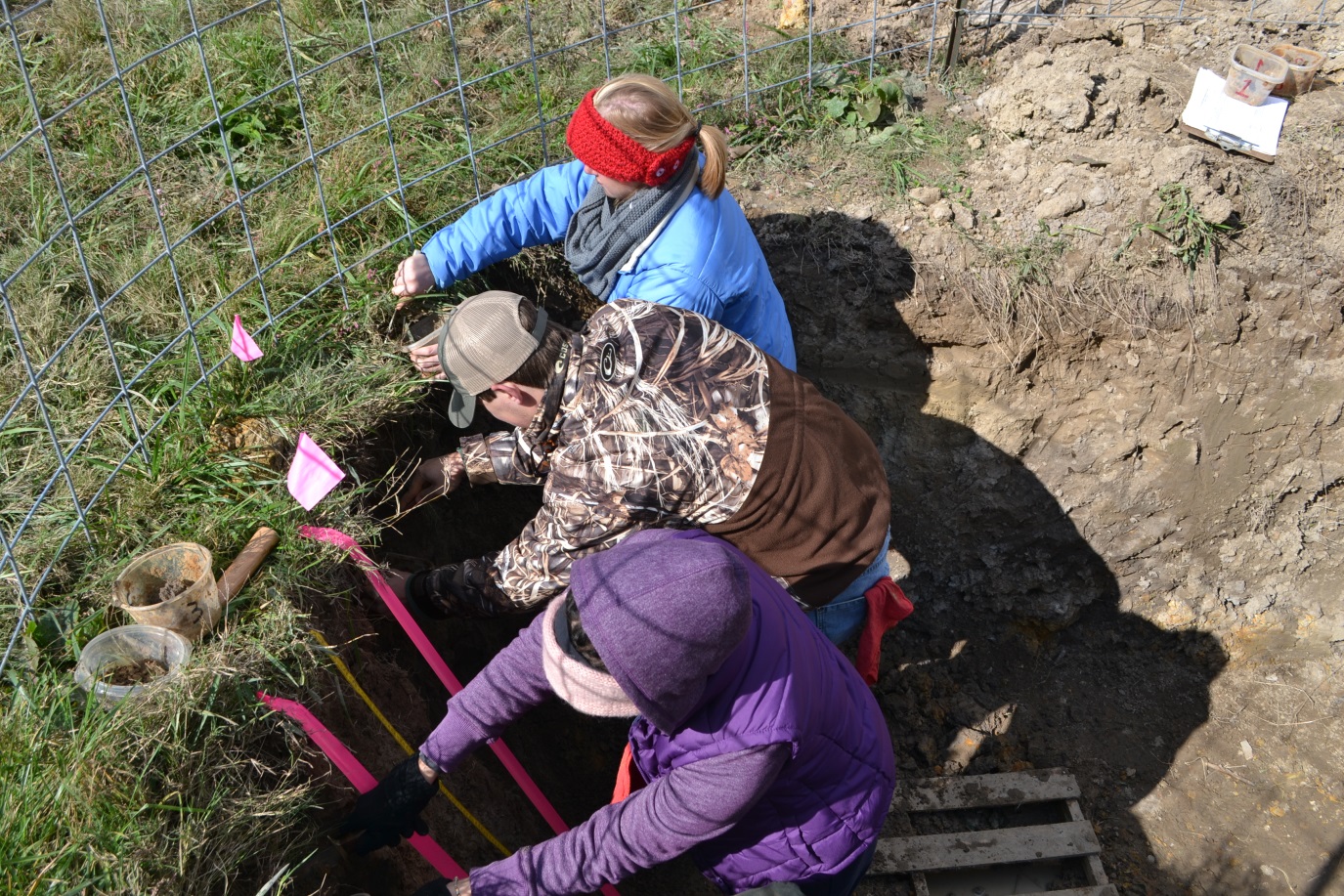 Team:  3rd place overall (out of 11 schools) 
Patty Lawson: 4th place individual
2014 National ContestApril 2014Delaware Valley College, Doylestown PA
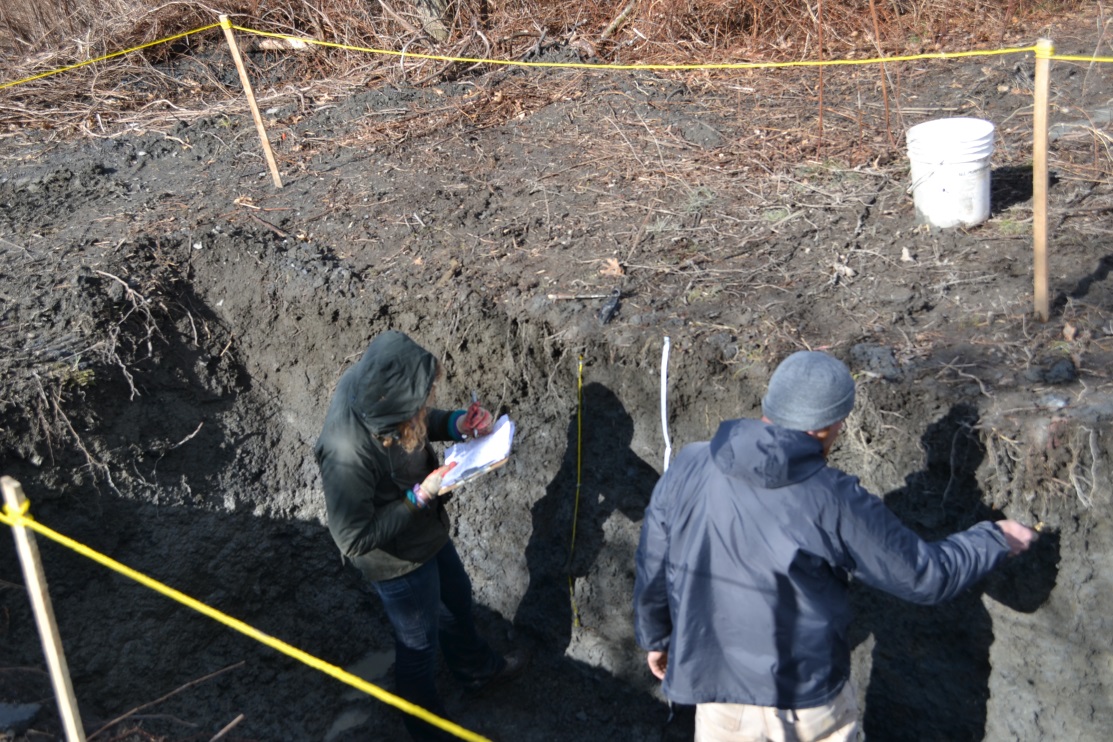 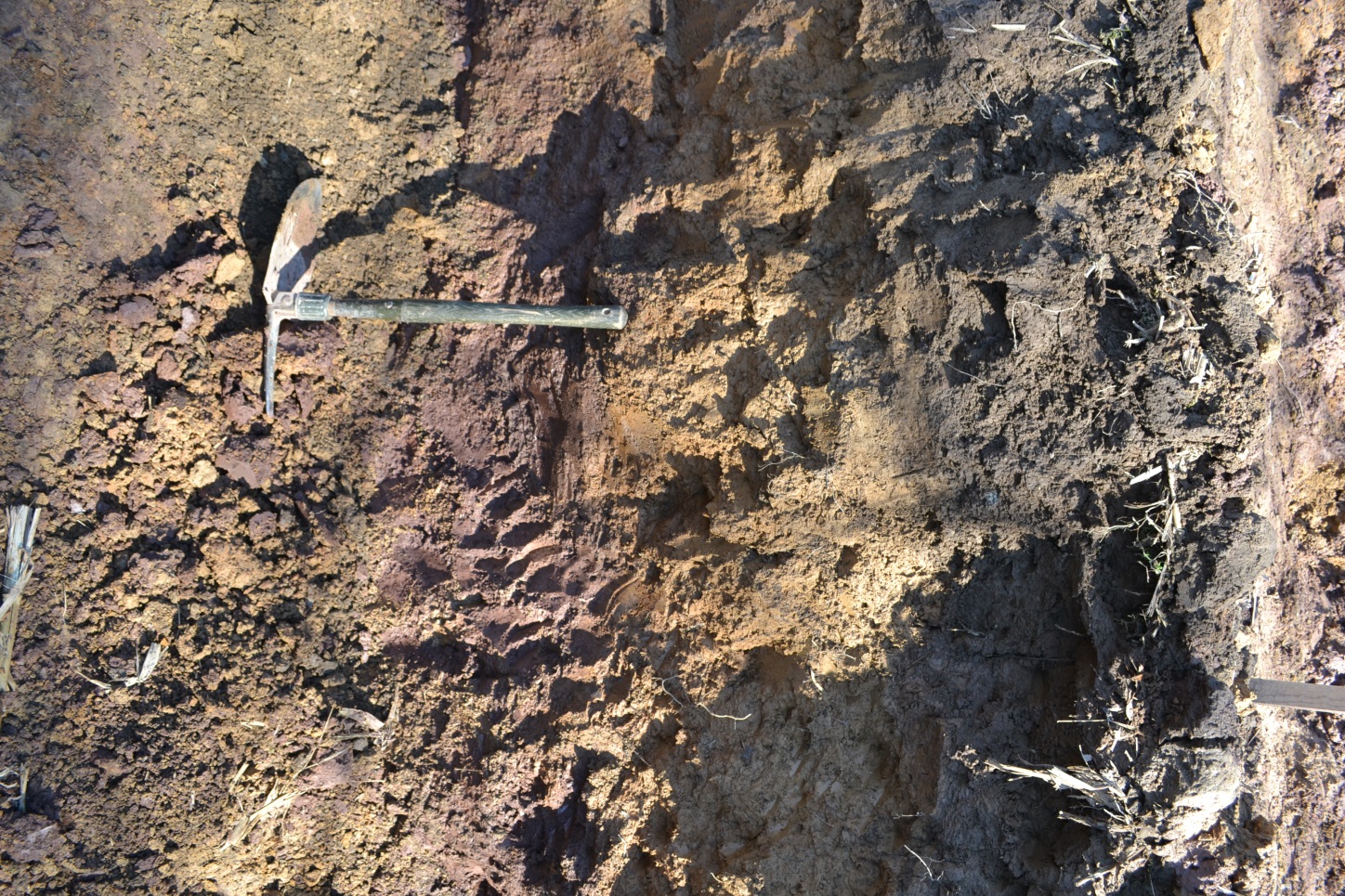 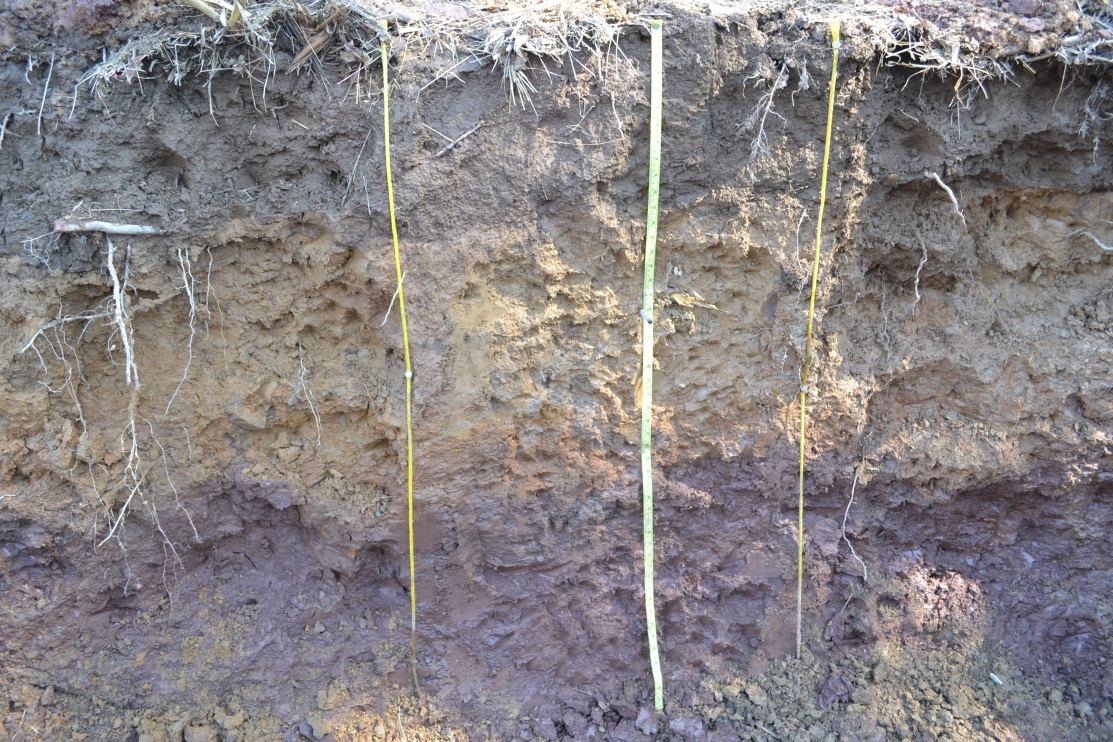 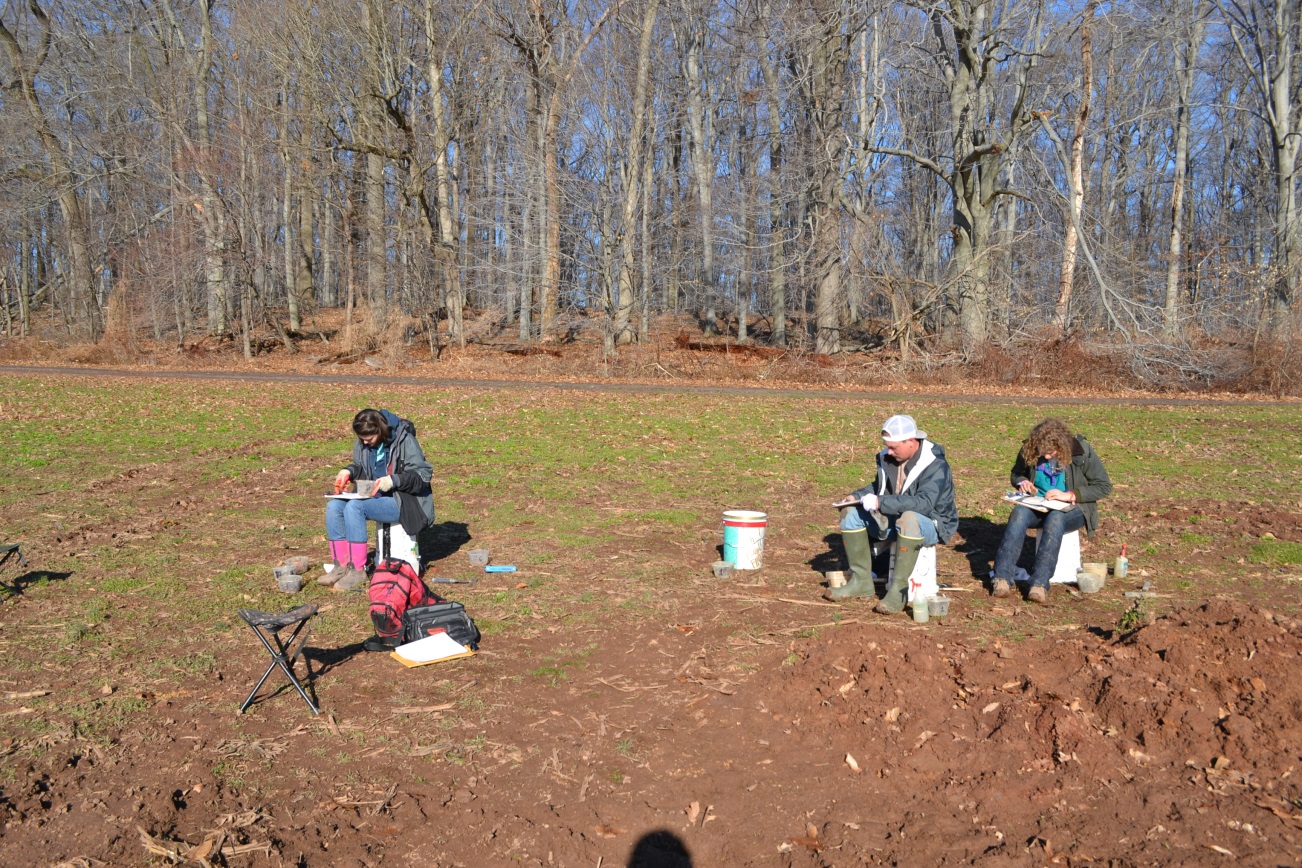 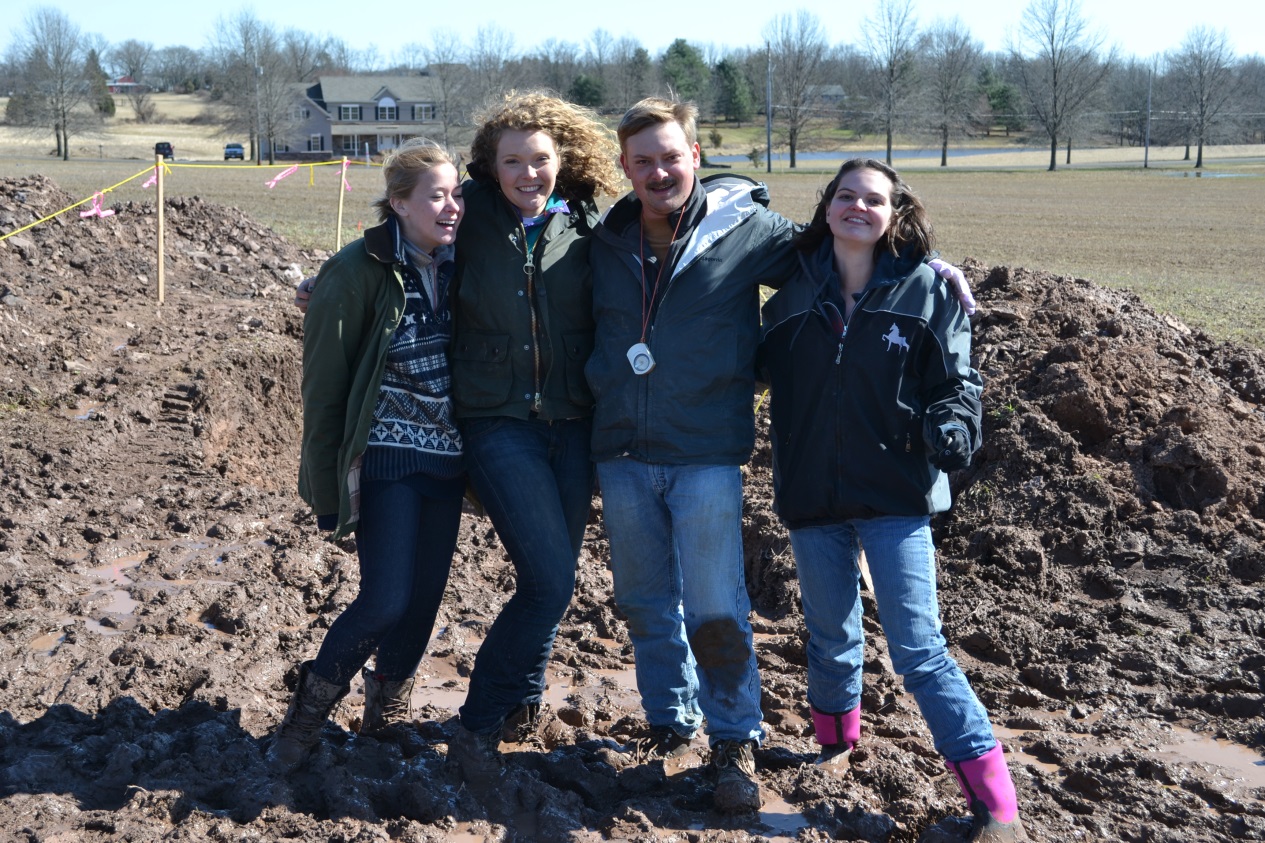 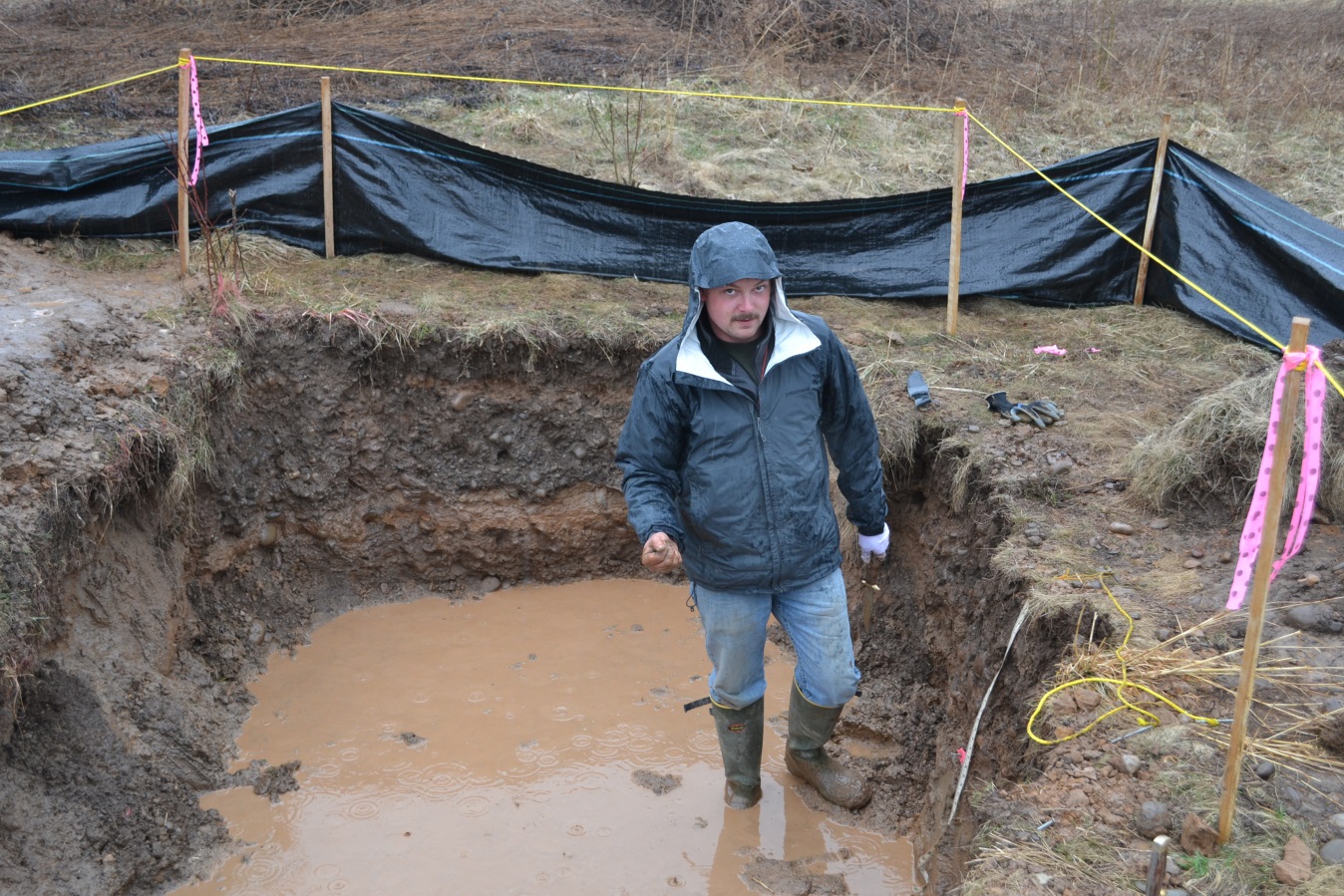 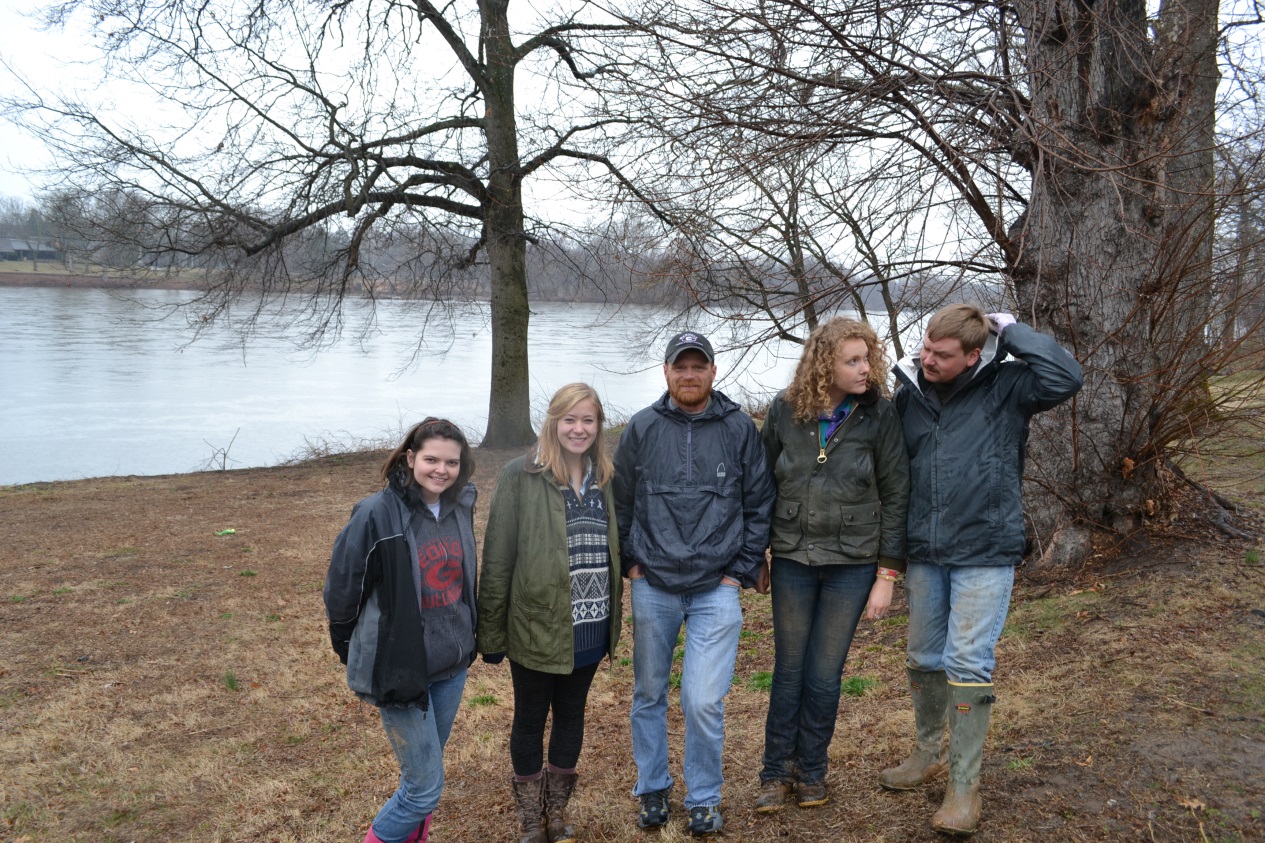 Team Contest:  5th overall
Individual:
     Caitlin Hodges: 6th
      Zack Sanders: 10th
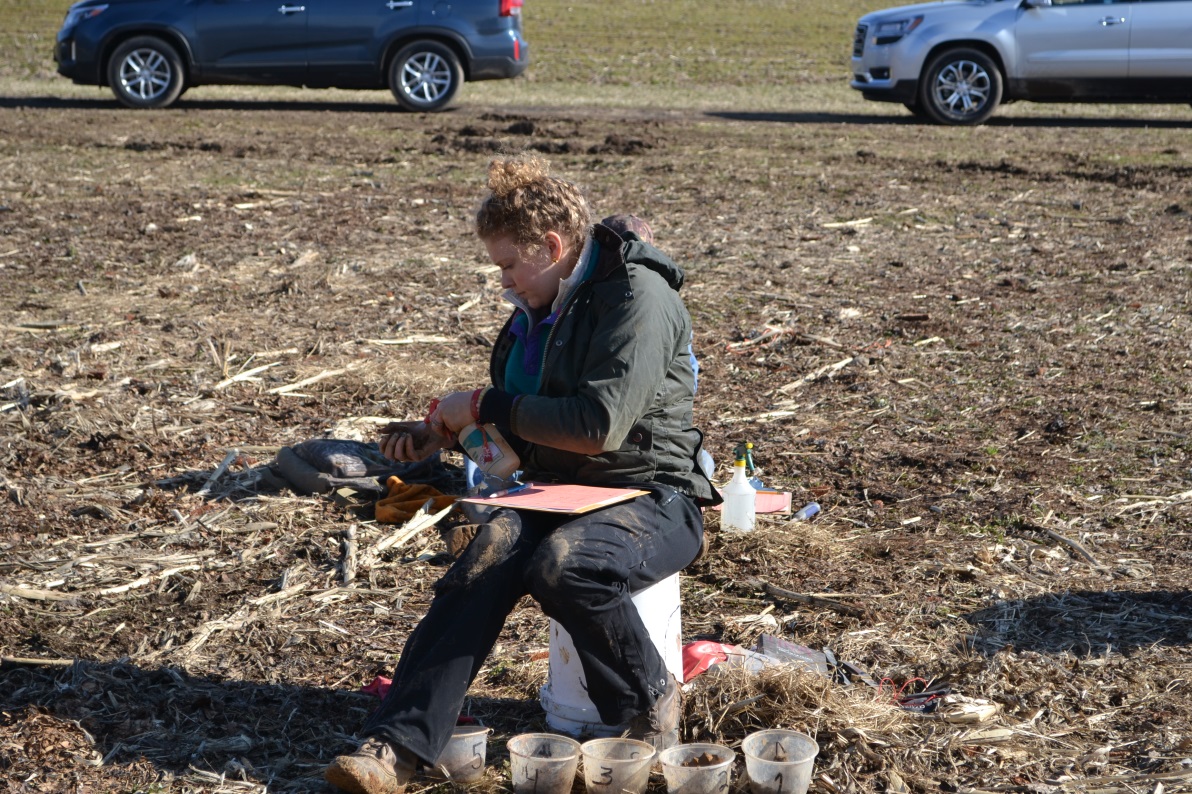 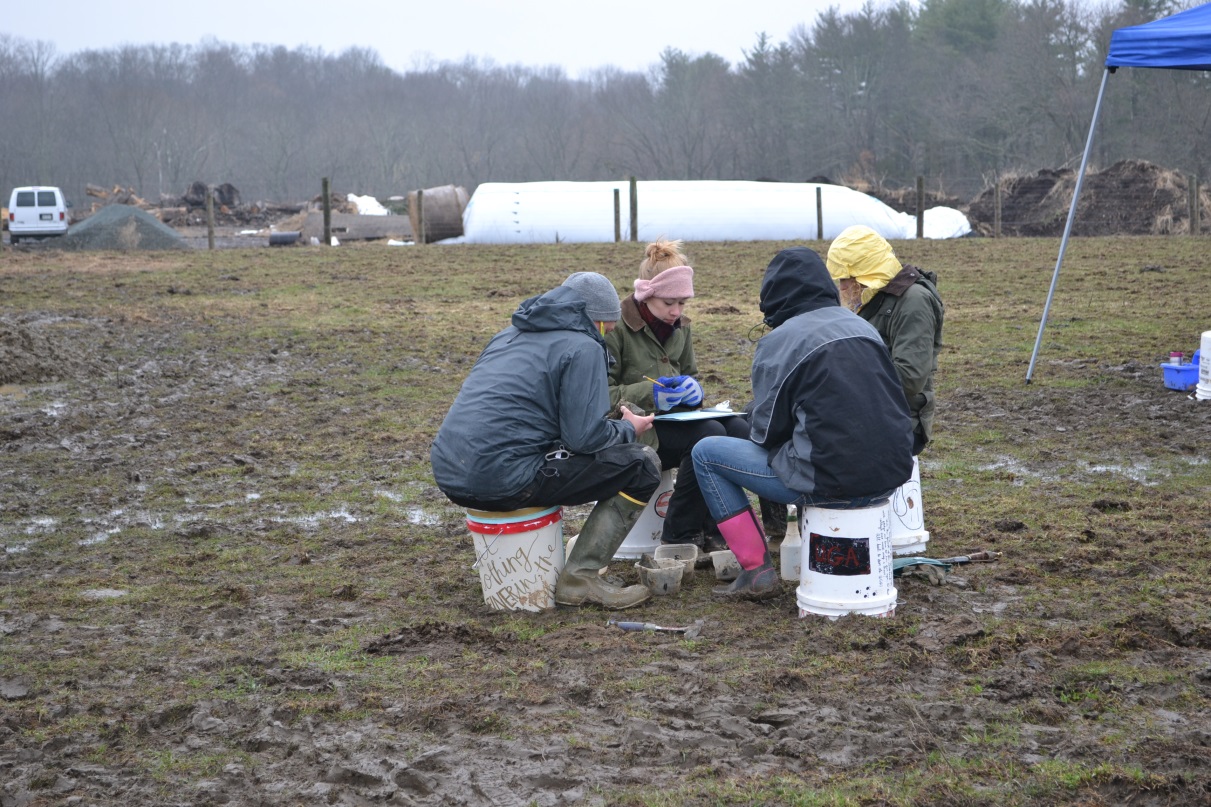 Group Judging:  
       6th overall
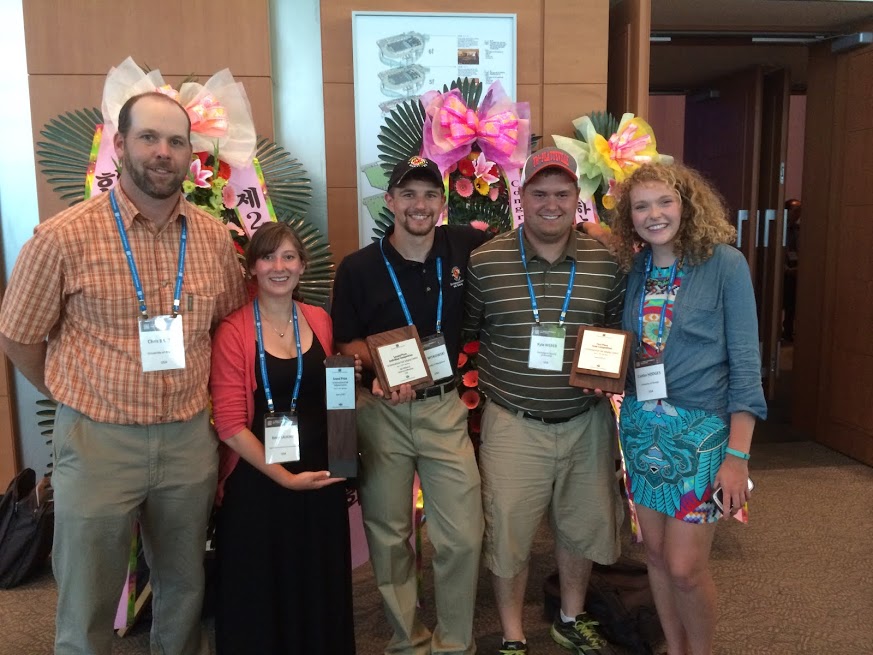 First International Soils Contest—
June 2014, JeJu, S. Korea

USA “B” team: FIRST PLACE
Caitlin Hodges:  7th place overall